¿Cómo es ella?¿Cómo es él?
Vamos a conocer a unos estudiantes
Primero…
¡Un Repaso!
¿Qué significan estas palabras interrogativas en inglés?
¿Dónde?
¿Cómo ?
¿Cuántos ?
¿Por qué ?
¿Quién ?
¿Cuál ?
¿Qué ?
¿Cuándo?
Where
How/what is it like
How many
Why
Who
Which/what
What
When
Anita
el arte – A  
la química - B
el español – A 
el inglés - A
la educación física-B 
un gato
un perro
alta
bonita
creativa
atlética
16 aῆos 
7/8/97
Los padres
2 hermanos
el fútbol
Pasar tiempo con amigas
Ir al cine
Ir a fiestas
Ir a comer
Costa Rica
Carlos
Apartamento con 3 amigos
Vive en Los Angeles
un estudiante de  ciencias  

UCLA
Los padres y 
5 hermanas
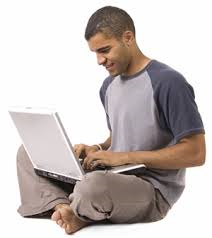 Viajar
Hacer karate
Montar en bici
20 años
16/7/93
la biología avanzada
la química avanzada
la trigonometría
el inglés 
la historia europeo
alto
atlético
estudioso
generoso
Repaso: ¿Qué significan estas palabras interrogativas en inglés?
¿Dónde?
¿Cómo ?
¿Cuántos ?
¿Por qué ?
¿Quién ?
¿Cuál ?
¿Qué ?
¿Cuándo?
Where
How/what is it like
How many
Why
Who
Which/what
What
When
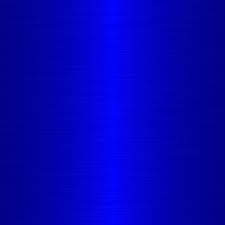 ¿Cómo se llama?
¿De dónde es?
¿Cuántas personas hay en su familia?
¿Cuál es su materia favorita?
¿Saca una buena o una mala nota en esta clase?
6. ¿Cuál es su deporte
      favorito?
7. ¿Con quién juega al tenis?
8. ¿Cuál es su color preferido?
Antonio
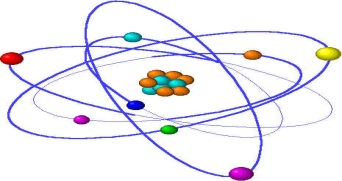 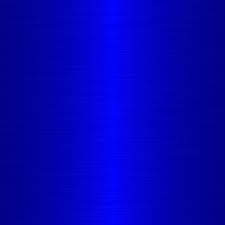 18
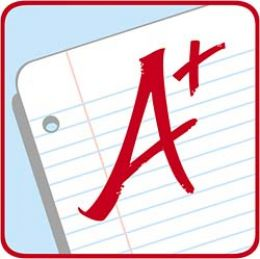 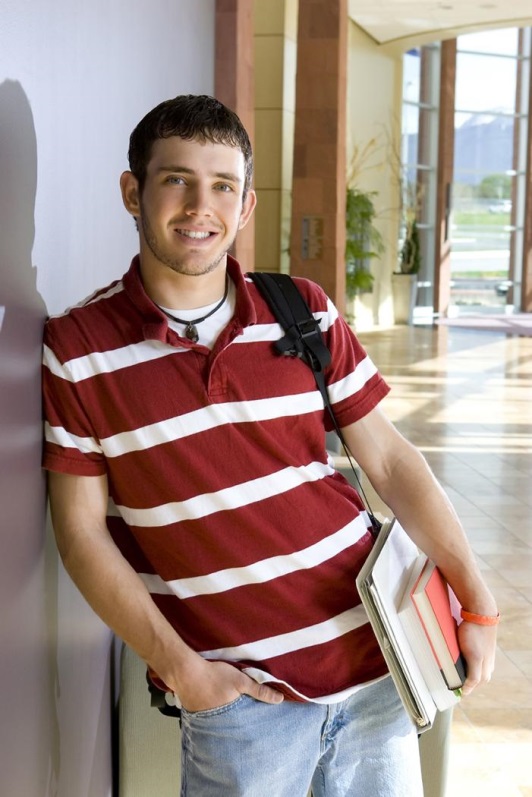 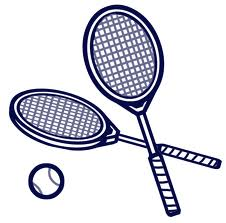 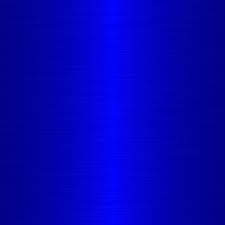 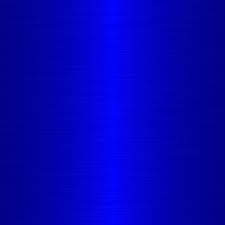 Chile
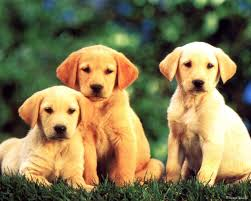 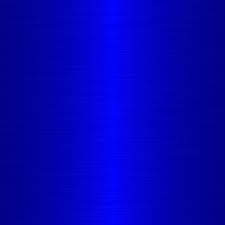 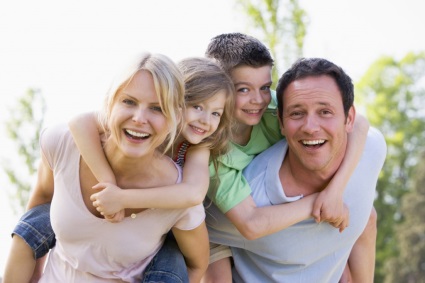 ¿Cómo te llamas?
¿De dónde eres?
¿Cuántas personas hay en tu familia?
¿Cuál es tu materia favorita?
¿Sacas buenas notas o malas notas en las clases?
6. ¿Cuál es tu deporte
      favorito?
7. ¿Con quién juegas al tenis?
8. ¿Cuál es tu color favorito?
Entrevistas
Forma grupos de dos.
Entrevista a tu compañero
Escribe las respuestas para usar más tarde.
Carolina
¿Cómo se llama?
¿Cómo es ella?
¿Dónde vive ella?
¿ Cómo es su familia?
¿Qué mascotas tiene?
¿Cuántos años tiene?
¿Cuándo es su cumpleaños?
¿Qué deportes le gustan?
¿Qué hace en su tiempo libre?
¿Saca buenas o malas notas?
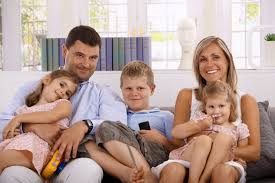 15 años
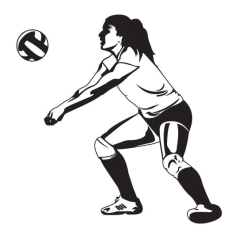 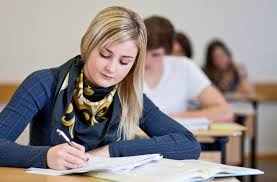 7/3/98
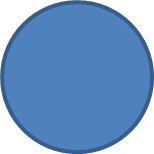 El arte
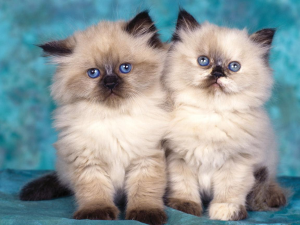 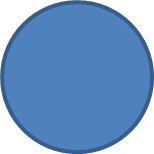 España
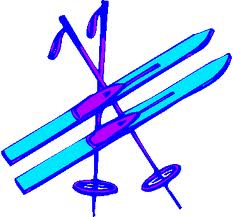 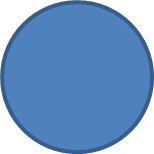 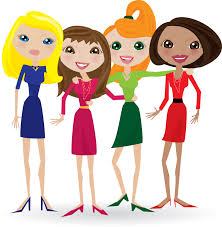 3.5 GPA
[Speaker Notes: Cu]
¿Cómo te llamas?
¿Cómo eres?
¿Dónde vives?
¿ Cómo es tu familia?
¿Qué mascotas tienes?
¿Cuántos años tienes?
¿Cuándo es tu cumpleaños?
¿Qué deportes te gustan?
¿Qué haces en tu tiempo libre?
¿Sacas buenas o malas notas?
Entrevistas
Forma grupos de dos.
Entrevista a tu compañero.
Escribe las respuestas para usar más tarde.